Quanta to the Continuum: 
Opportunities for Mesoscale Science
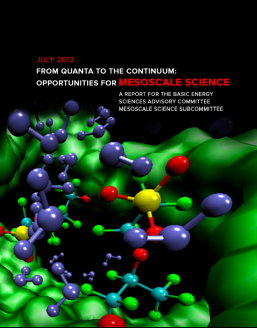 John Sarrao
George Crabtree

BESAC, July 2012
As always, thanks for a valuable and fruitful discussion
meso2012.com
1
Path forward
Clean up editorial issues/figures/etc. (good overall edit)
	Input/scribbling from BESAC members (asap) appreciated

Scrub PRDs (esp. #4-6) re: bio and quantum concerns
	Engage Jack, Laura on those gaps

Enhance cross cutting themes/future capabilities/workforce development discussion
	Subcommittee to work

Improve/tighten exec summary & intro, including images/sidebars
	Subcommittee to work

Write “few pager” on broader messaging*
	*“Starting from the end;” continue to engage Bill in the dialogue

Develop outreach plan w/elevator(s), especially including industry
	Look to BESAC (e.g., Simon, Roger, Ernie, Mark, Frank & others for 	contacts)
2
…by the end of august
A possible logic for broader message
Imagine…
	The ability to manufacture predictively at the mesoscale … yielding faster, cheaper, higher performing, and longer lasting products.
 Imagine…
	exploiting biologically inspired complexity and functionality … to transform energy conversion, transmission, and storage with earth abundant materials
 Imagine…
	transforming how we create functionality by design from the top-down AND the bottom up simultaneously … to produce next-generation technological innovation.
The opportunity to realize this vision exists at the mesoscale:
	Harnessing mesoscale structure, dynamics and interactions to create controlled functionality 

New capabilities are within our reach to discover principles and enable solutions:
	Directed assembly, in situ dynamics, and predictive multi-modal function
3